Airport Noise
Colorado Airport Operators Association
Winter Conference 2022
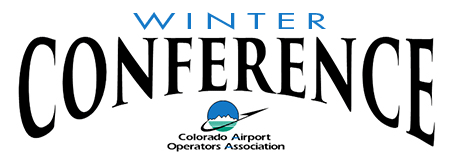 Topics
Review of Federal Regulation
Aircraft Noise Management
Best Practices
Why People Complain
2
Major Federal Aviation Noise-Related Legislation
3
FAA Noise Abatement Policy, November 1976
Established roles and responsibilities for:
Federal government – source emissions, air traffic control, funding, and safety oversight
State and local governments – compatible land use planning and control
Aircraft operators – noise-sensitive schedules, cockpit procedures, and fleet improvements
Air travelers and shippers – bear the costs
Current and prospective residents – seek to understand and act accordingly
Airport operators – primary responsibility for planning and implementing all noise abatement and compatible land use measures
4
Airport Noise Compatibility Planning(14 CFR Part 150)
14 CFR Part 150 prescribes standards and systems for:
measuring noise
estimating cumulative noise exposure using computer modeling
describing noise exposure
coordinating with local land use agencies
documenting the analytical process
submitting the documentation to FAA
FAA and public review processes
FAA approval or disapproval process
The Aviation Safety and Noise Abatement Act of 1979 (“ASNA”) required FAA to:
Establish a single, uniform, repeatable system for considering aviation noise around airport communities.
Establish a single system for determining noise exposure from aircraft, which takes into account noise intensity, duration of exposure, frequency of operations, and time of occurrence.
Identify land uses which are normally compatible with various exposures of individuals to noise
5
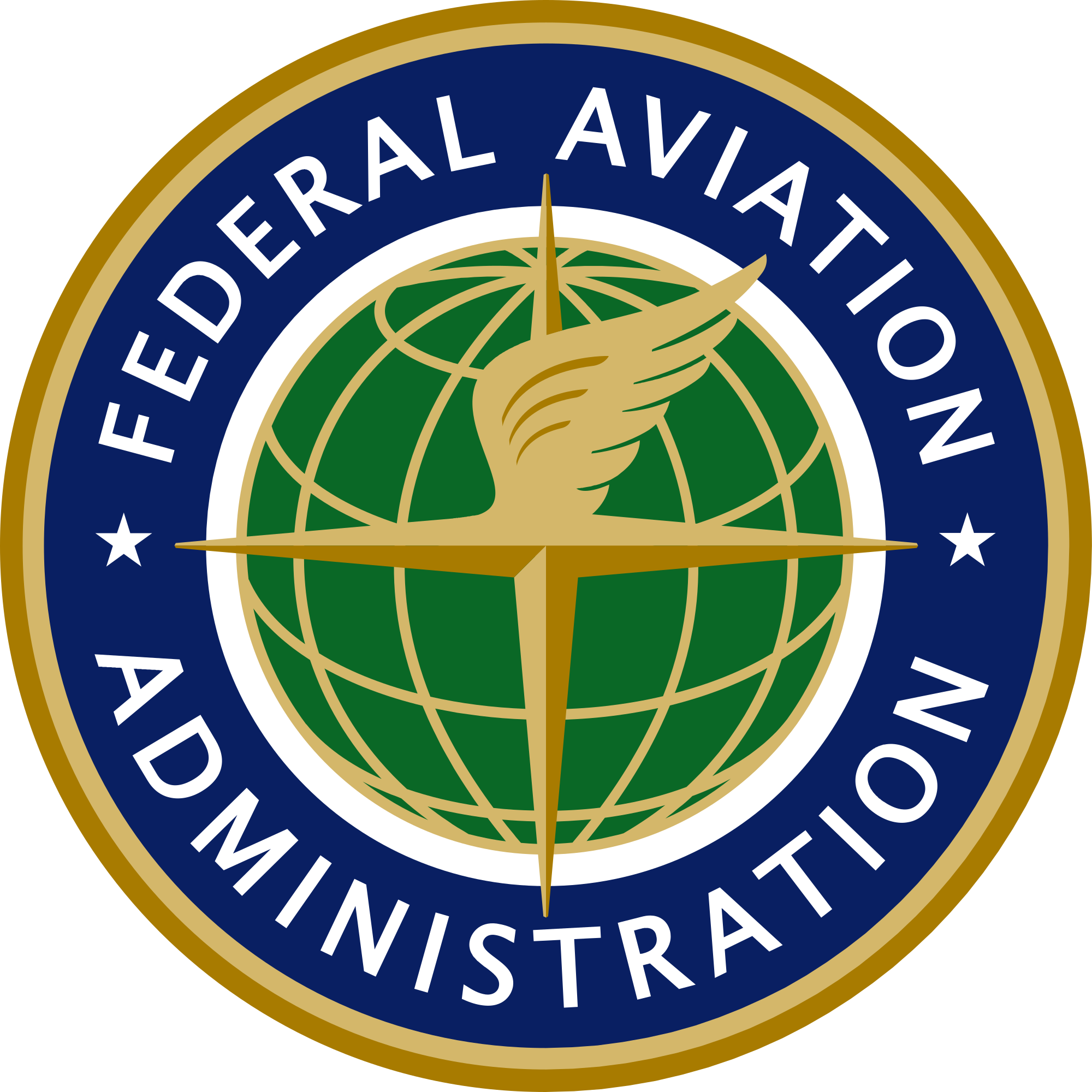 Airport Noise and Capacity Act of 1990, ANCA
6
14 CFR Part 161 – in practice
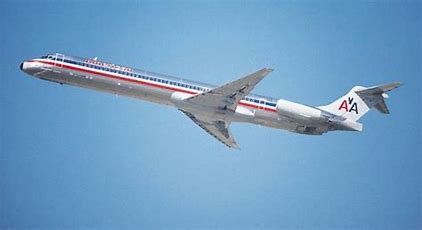 Stage 2 restrictions are moot as of January 1, 2016
Restricting noisier Stage 3 aircraft types unlikely
Many potential roadblocks
Study of last resort
Two new restrictions: 
Naples Stage 2 ban
Van Nuys Stage 2 phaseout
7
Evolution of Aircraft Noise Stages in U.S.
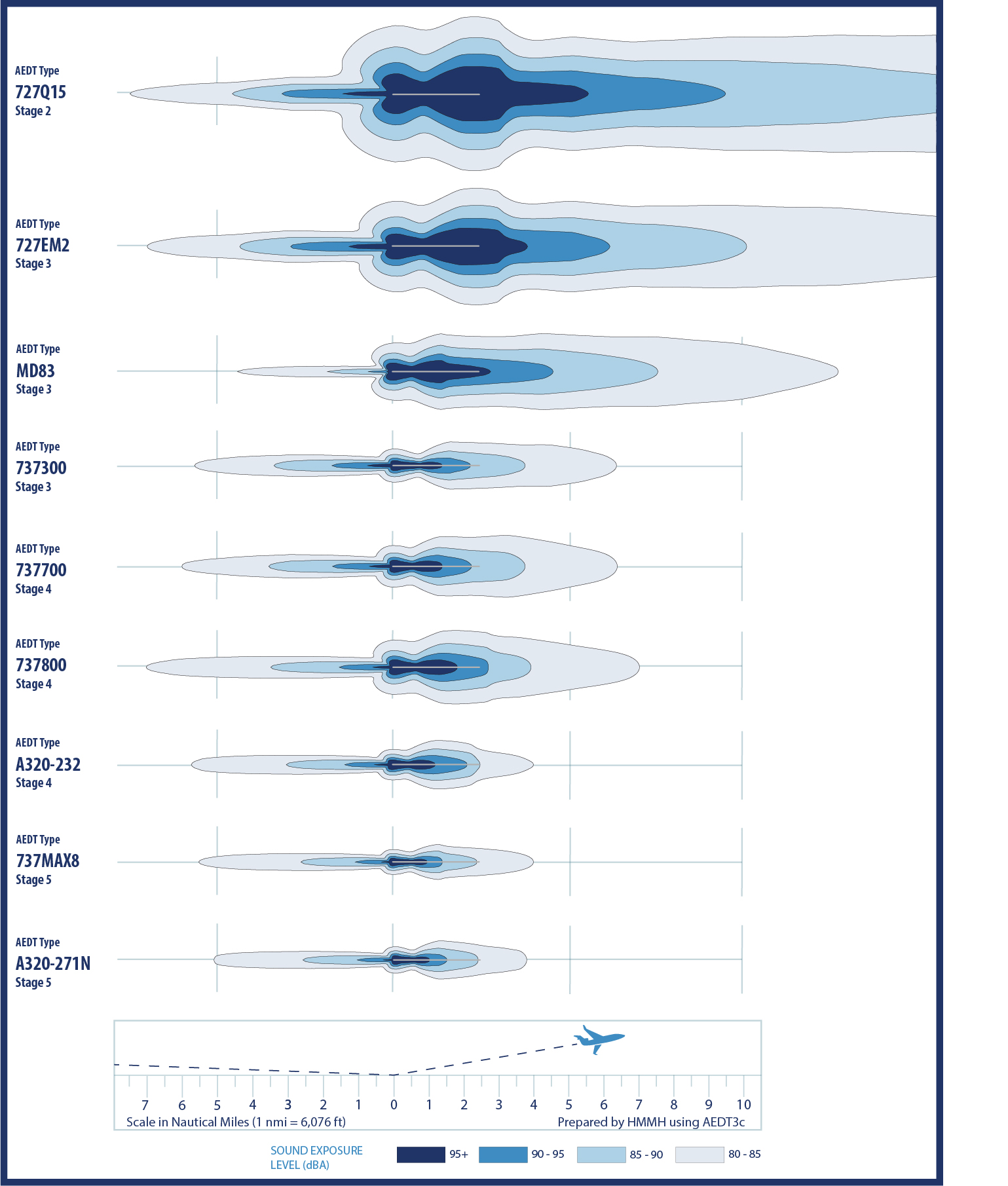 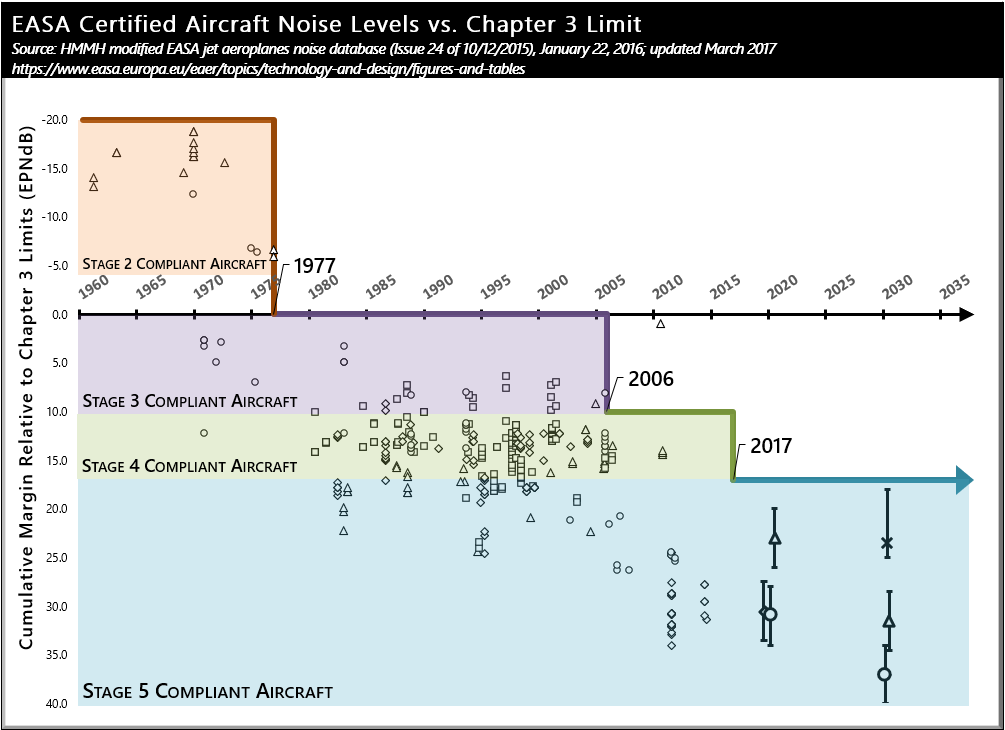 RJ	    Regional Jet		 		 	 	      SMR2   Short/Medium Range 2-engi
    LR2	    Long Range 2-engine			
    LR4	    Long Range 4-engine
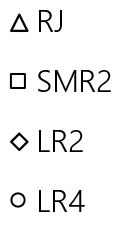 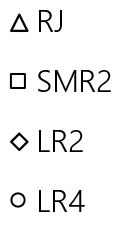 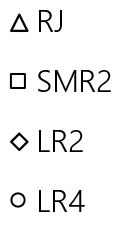 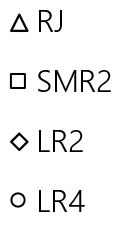 8
[Speaker Notes: Reference the GAO report that just came out and the fact that most airlines have now retired any true Stage 3 aircraft]
Airport Noise Management –Issues to Consider
Community pressure alters the way you do business
Major airport development has noise implications that need to be carefully explained
Off-airport development can constrain an airport
Lawsuit threats or stipulated agreements can disrupt business
Compliance with federal (Part 150), state, and local regulations is necessary
Proactive approach can pay dividends
Getting ahead of potential issues and controlling the message makes doing business easier
9
Airport Noise Management Office – Pros and Cons
Pros
Single point of contact
Potential to reduce community pressure
Minimize opposition to airport development plans
Review compatibility of off-airport development
Allows for more efficiency of other airport staff
Provides a consistent message
Cons
Raises community expectations
Has potential to increase noise complaints
Requires financial commitment of staffand equipment
Is a permanent commitment to the community
Creates another department of theairport to manage
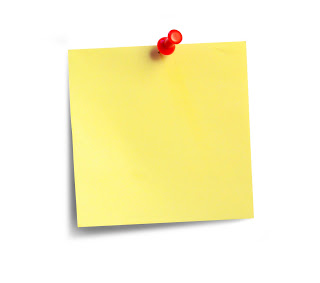 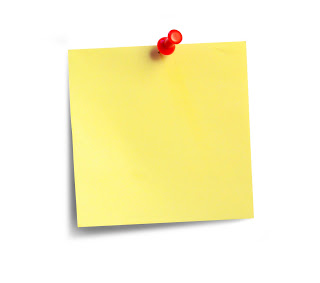 Benefits
Drawbacks
10
Best Practices in Airport Noise Management
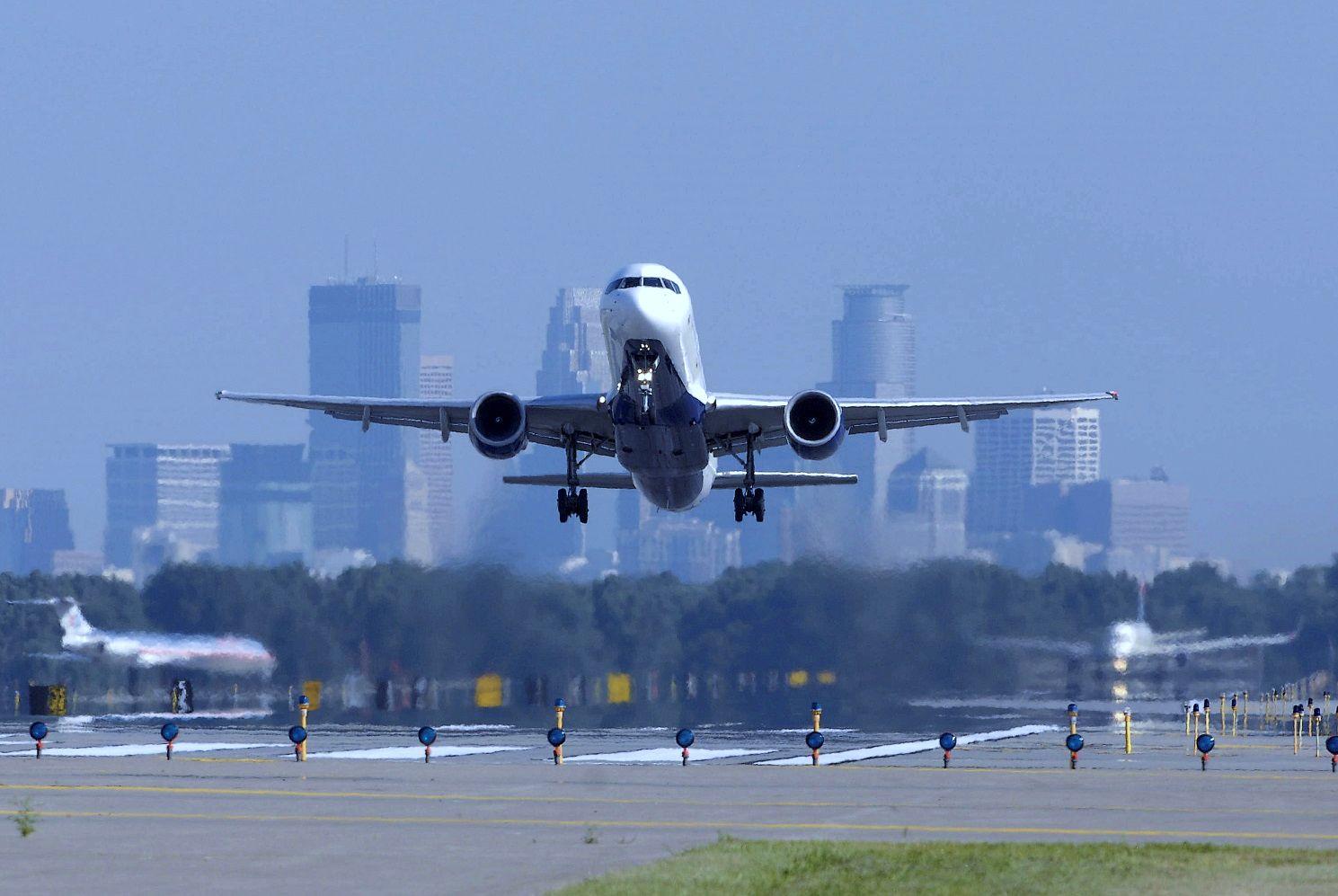 2018 study by the Metropolitan Airports Commission (MAC) and HMMH 
54 airports (48 U.S., 6 Canada)
Intended to identify best practices in the industry
Data from the survey are presented throughout this session
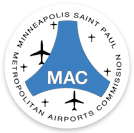 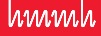 Image Source: MAC
[Speaker Notes: In 2018, The Metropolitan Airports Commission (MAC) and HMMH conducted a noise management benchmarking study of 54 airports (48 U.S., 6 Canada) intended to identify best practices in the industry
Results provide data for airports to identify opportunities, assess progress, and recognize challenges in addressing airport noise
Data from the survey are presented throughout this module.

Benchmarking efforts such as this serve as a good baseline information set for airports to either: determine the need for creating a noise office, or modifying their existing noise program based on industry best practices.

Throughout this course, information from the benchmarking report will be provided.]
Noise Office Establishment and Staffing
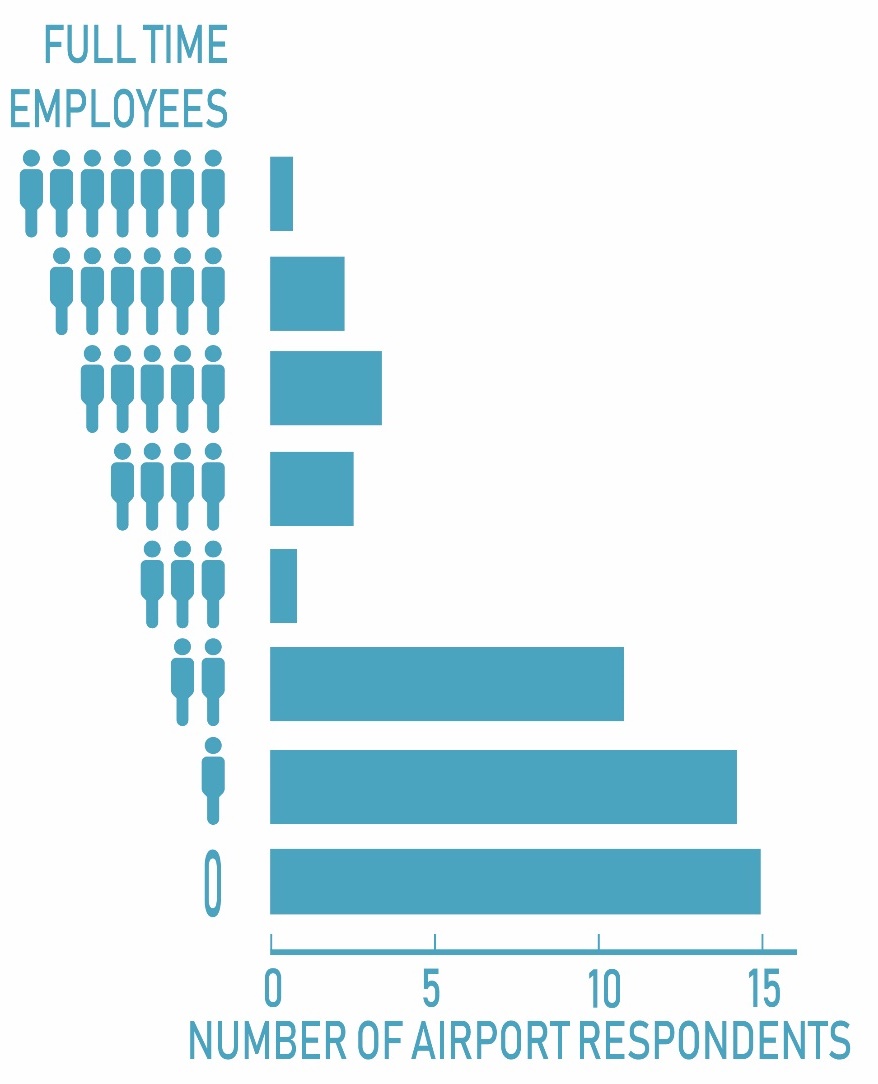 Respondents with an established noise office >
Respondents that have 1 or fewer FTEs working on noise >
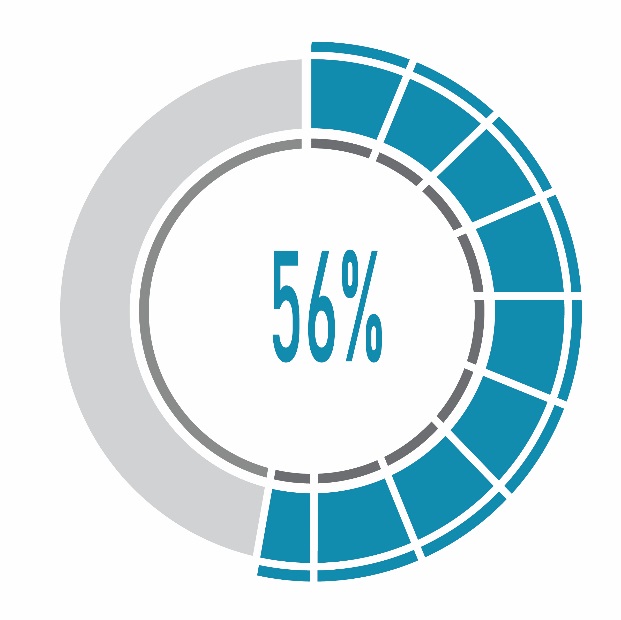 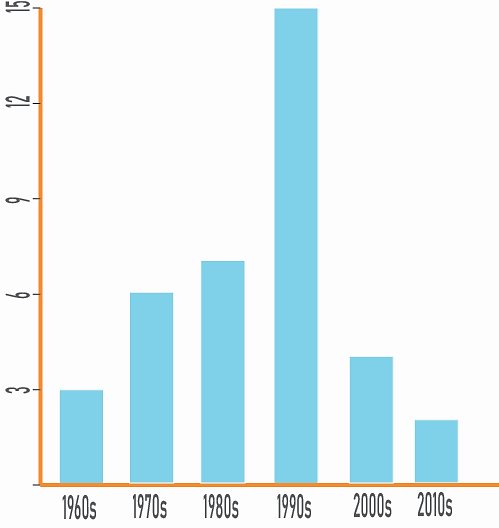 Decade that respondents’ noise offices were established >
Successful Airport Noise Management Techniques –Informing the Community (Community Engagement)
Inform the community with facts
Hearsay and misunderstandings are common; the noise office can help quell these confusions
Ways to facilitate community acceptance and understanding:
Provide noise information by neighborhood 
Publish regular reports
Attend regular meetings
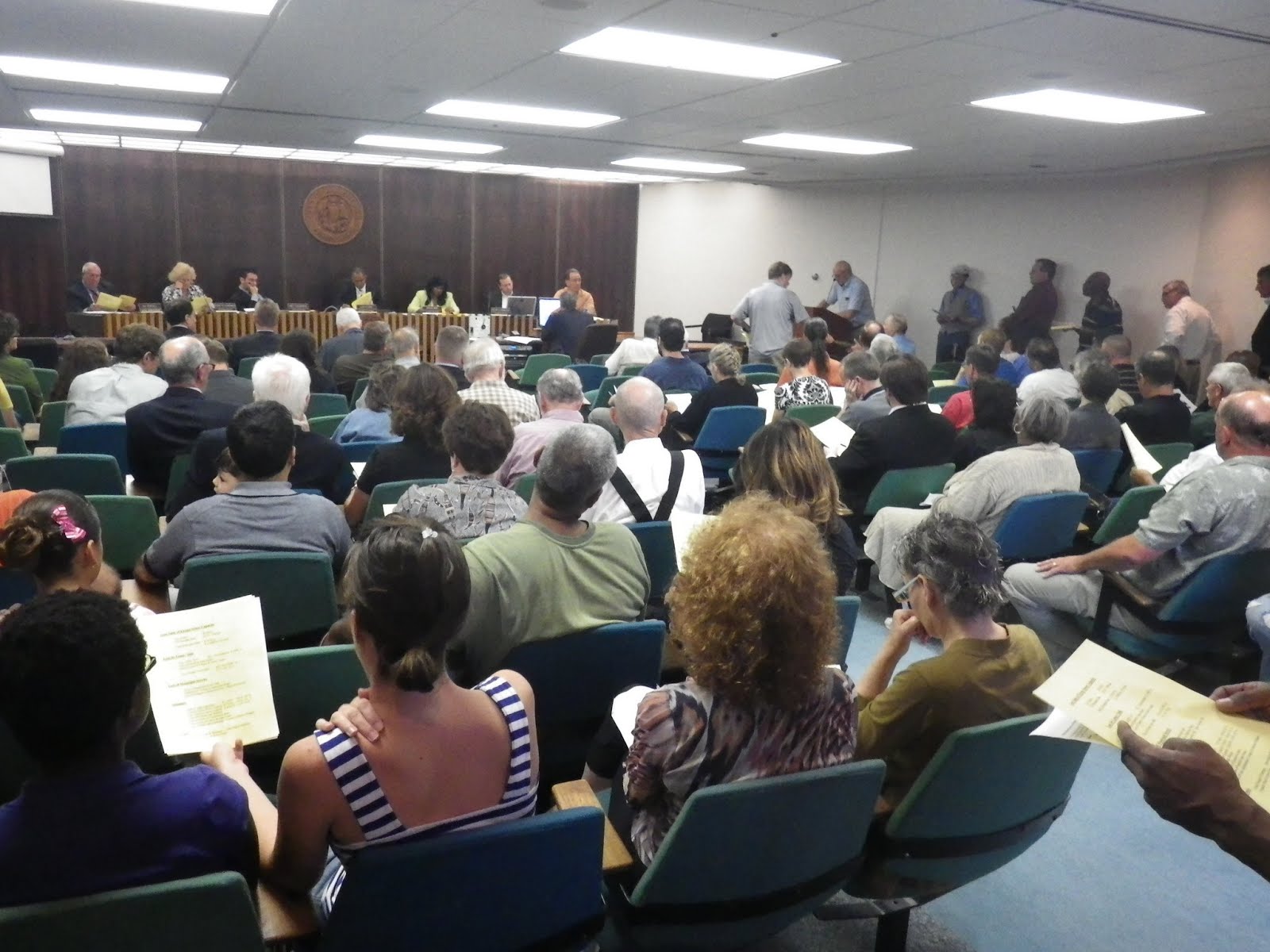 13
Successful Airport Noise Management Techniques – Airport Advisory Committee / Roundtable
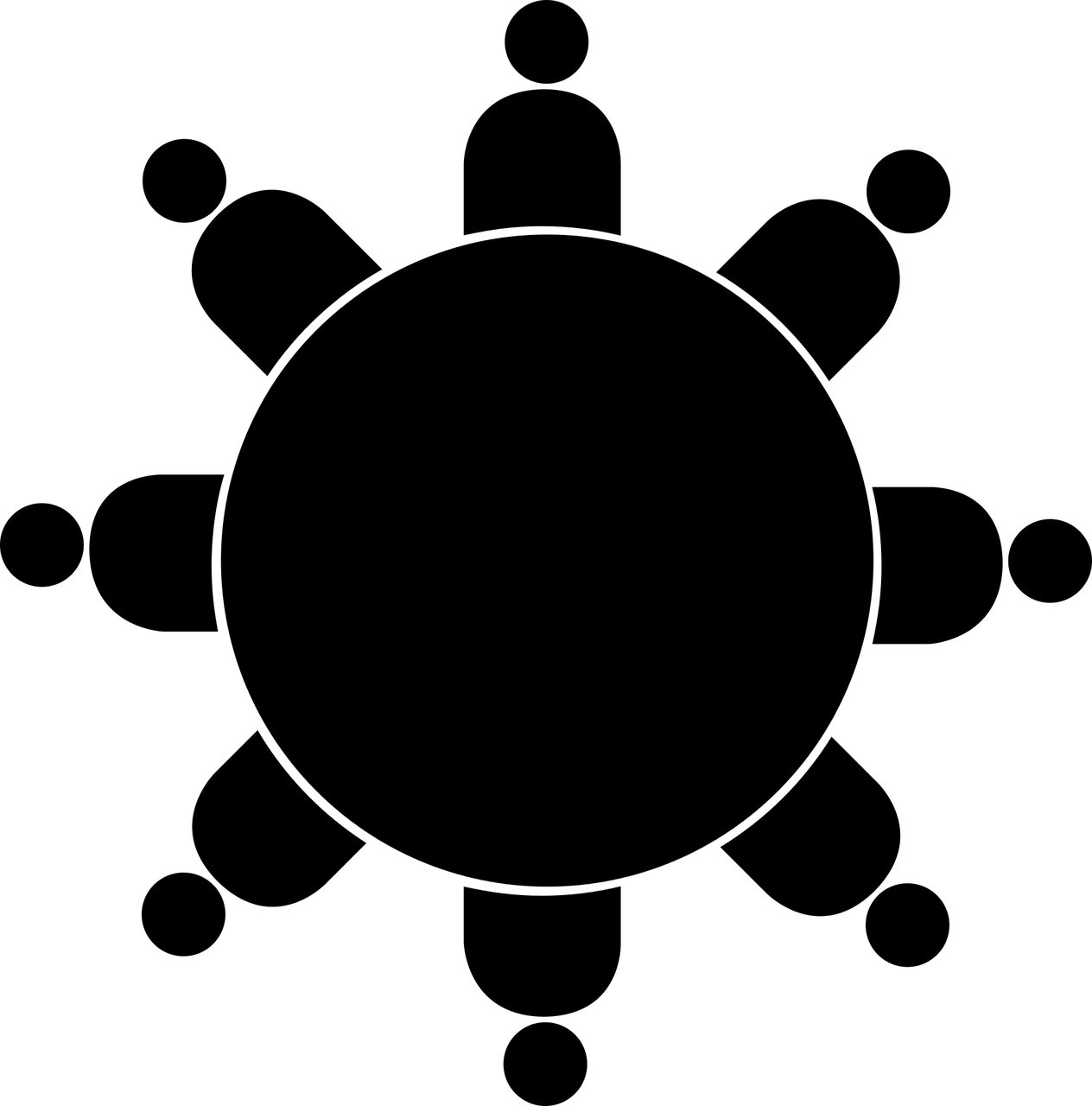 Well-established framework for discussion of aircraft noise issues
Representation from a wide spectrum of members
Regular (monthly or quarterly) meetings
Same message for everyone at the table
Competing interests are given a voice
Open to the public
Airport coordinates committee activities
Publish agendas and minutes on airport website
14
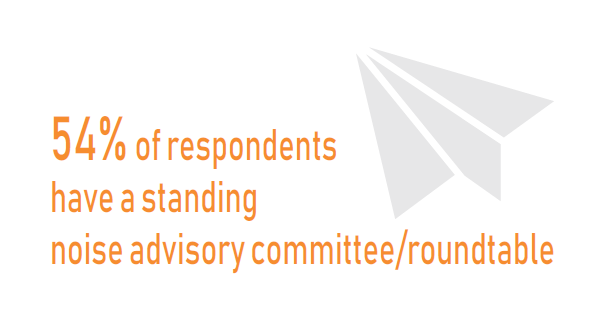 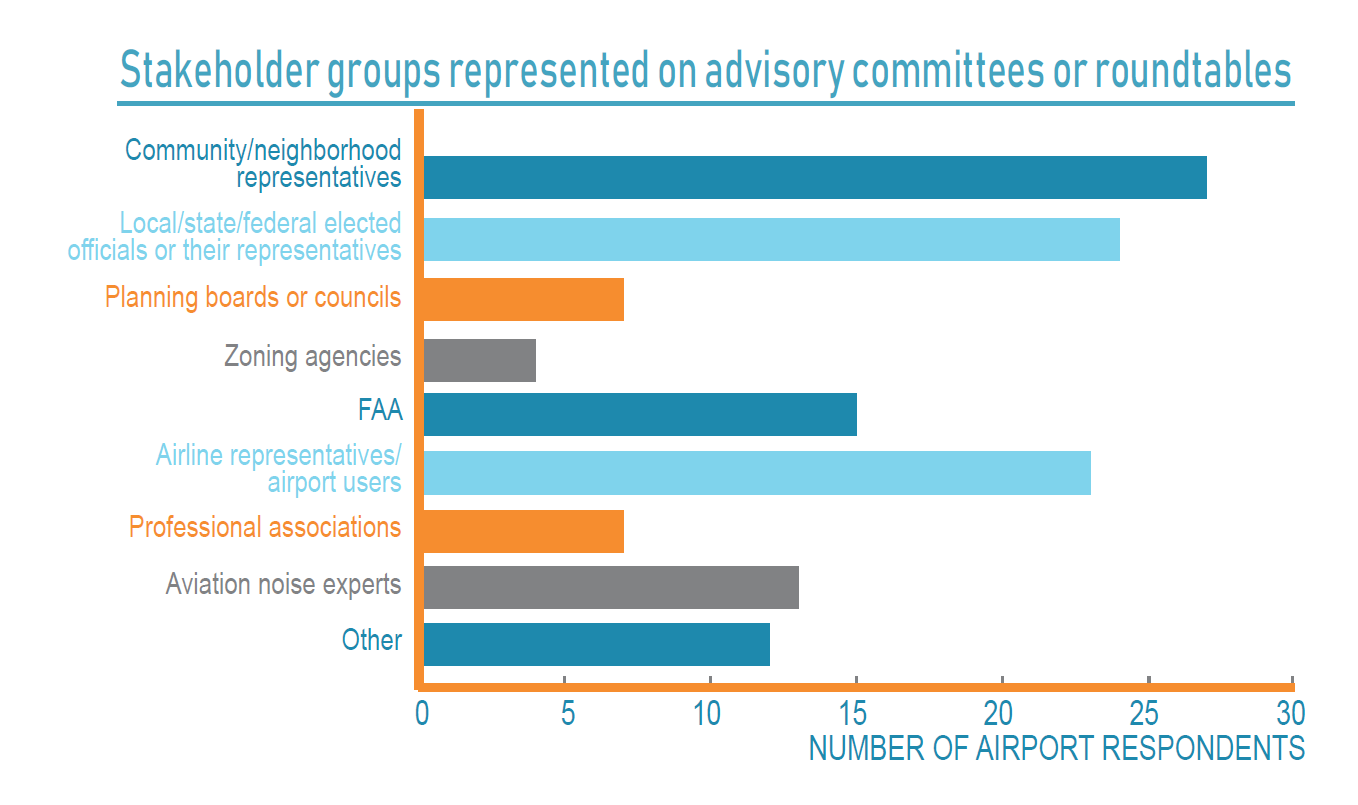 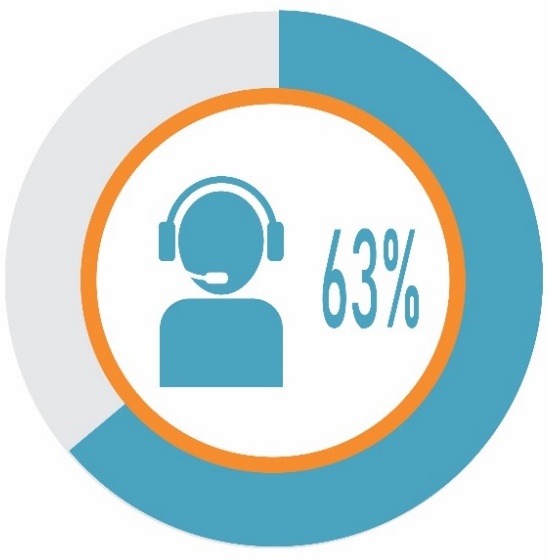 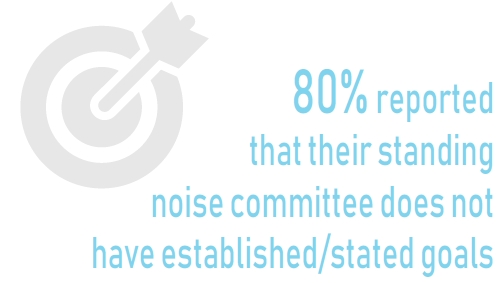 Standing Noise Committees/Roundtables
Public Meetings Beyond Formal Committees/ Roundtables
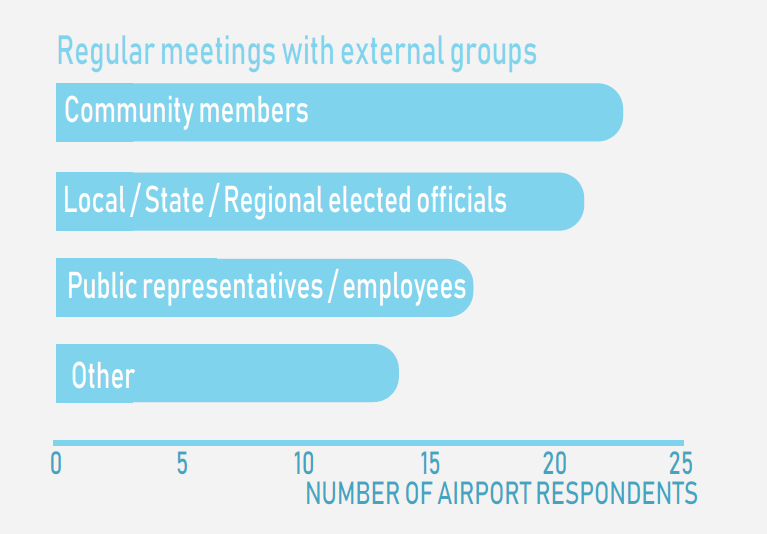 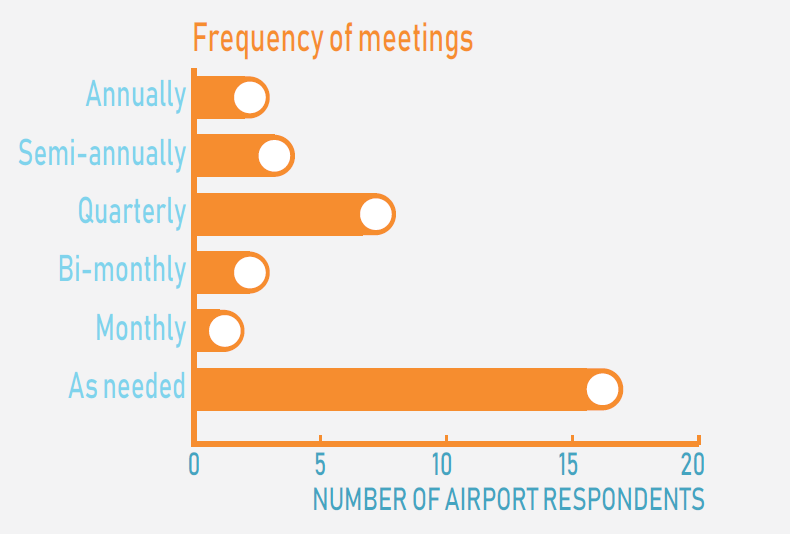 Successful Airport Noise Management: Build a Coalition
high
Bedfellows
High agreement/low trust share your vision but don’t always tell the whole story
Allies
High agreement/high trust share bothyour vision and your intention
Fence Sitters
Won’t help you or hurt you
Simply refuse to take a stand
Usually come to their own decisions
AGREEMENT
Adversaries
Low agreement/low trust 
Have resisted your outreach attempts
Opponents
Low agreement/high trust
Provide valuable relationships &conflicting visions
low
high
TRUST
17
Successful Airport Noise Management Techniques – Communication Strategy
A uniform airport communication strategy ensures consistency
Standardized policies and procedures ensure a consistent approach to :
Noise complaint responses
Speaking with the media or elected officials
18
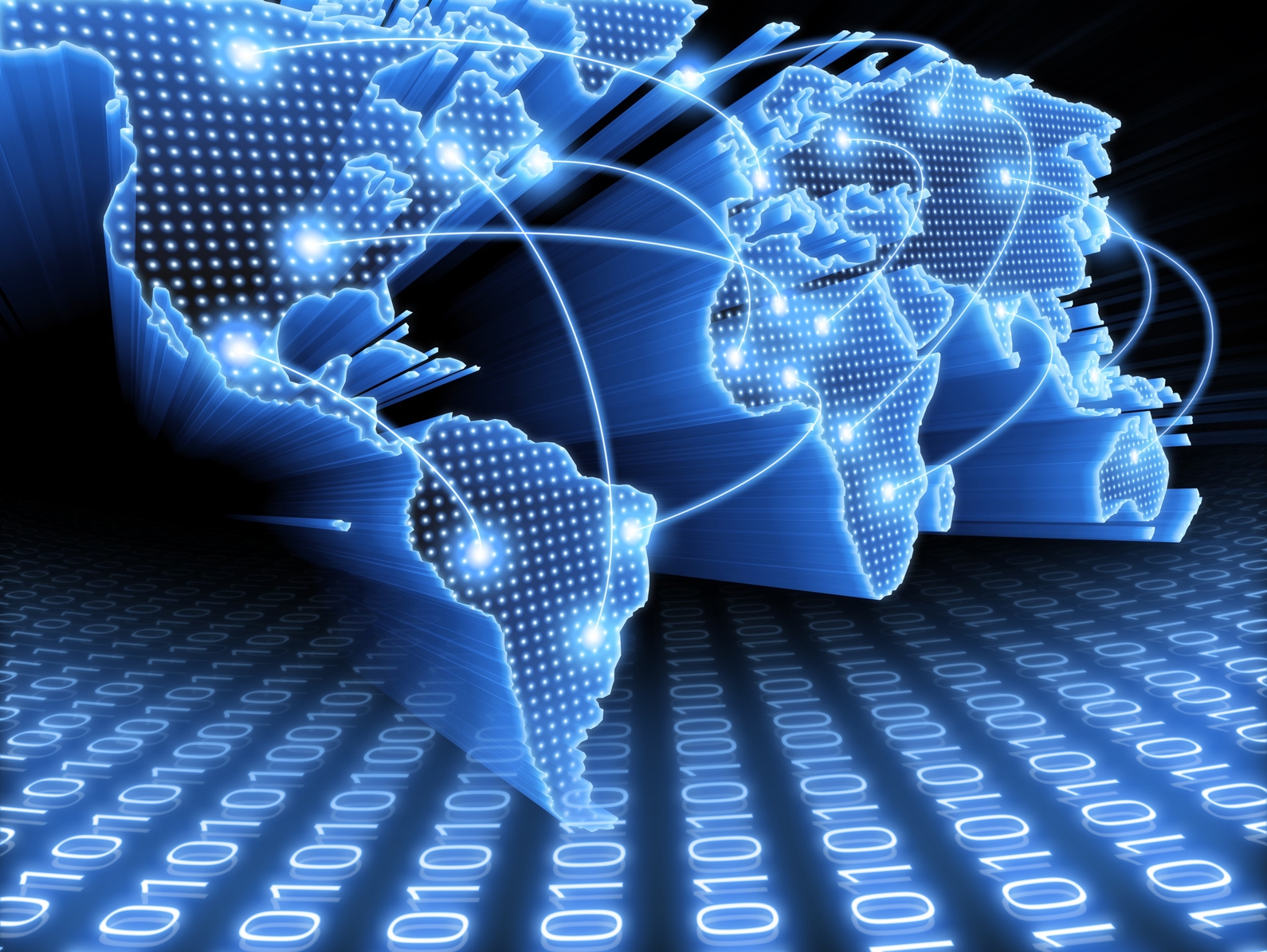 Successful Airport Noise Management Techniques – Web Portals
Maintain up-to-date web presence
Provide online noise complaint portal 
Keep communities informed 
Design websites simply to allow:
Community to run their own reports
Increased transparency for the airport
Aircraft noise investigations – online flight tracking
19
Reasons People Complain
Looking for information
Thinking something will change
Perceiving something has changed
20